Polio returns to Middle East: situation analysis, strategies and way forward
Randa Hamadeh, MPH, PhD
Ministry of Public Health, Lebanon

Birmingham , Aug. 2015
Outline


ME Outbreak overview

Current status of polio outbreak response in Middle East 

Conclusions
ME Outbreak overview
Regional context
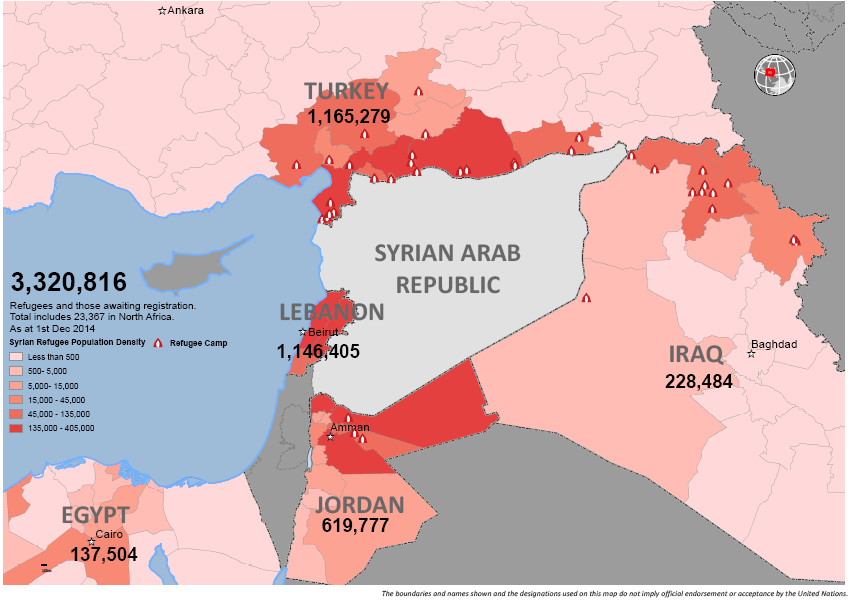 Complex emergency
In Syria
More than 3 million refugees in neighbouring countries
6 million internally displaced
Source: http://data.unhcr.org/syrianrefugees/regional.php#
ME Outbreak overview
Regional context
Complex emergency in Iraq commencing mid-2014

Significant internal displacement (more than 2 million people)
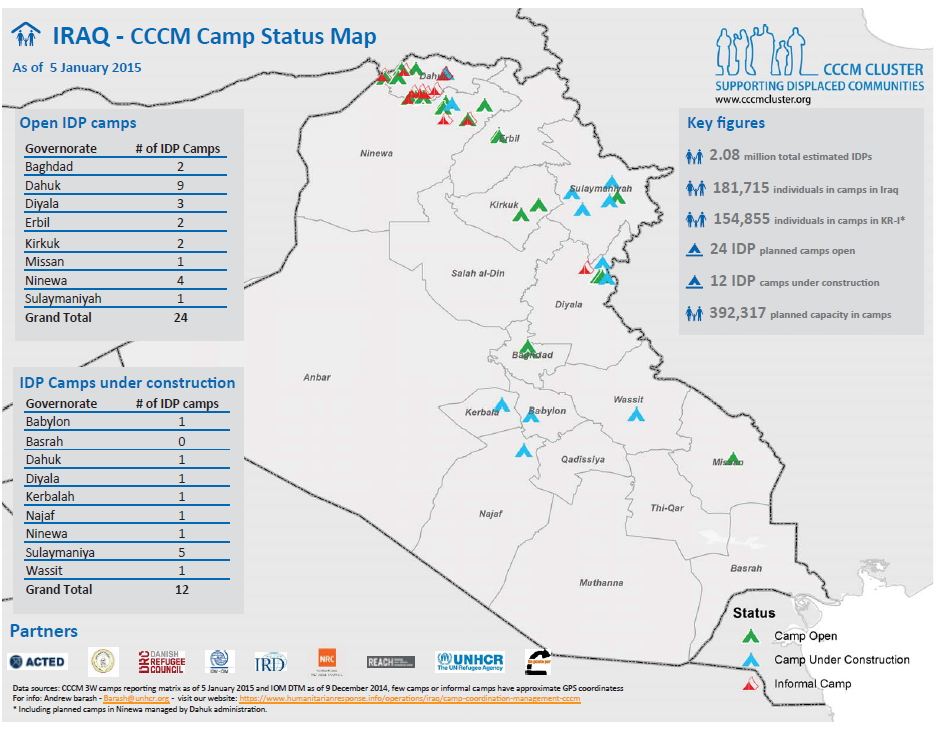 Source: http://data.unhcr.org/syrianrefugees/regional.php#
The Middle East Polio Outbreak
The polio virus caused the ME outbreak is closely linked to the polio virus circulating in Pakistan.
Paralytic poliomyelitis cases and diseases transmission occurred within Syria (October 2013)
Disease spread to Iraq (Feb 2014)
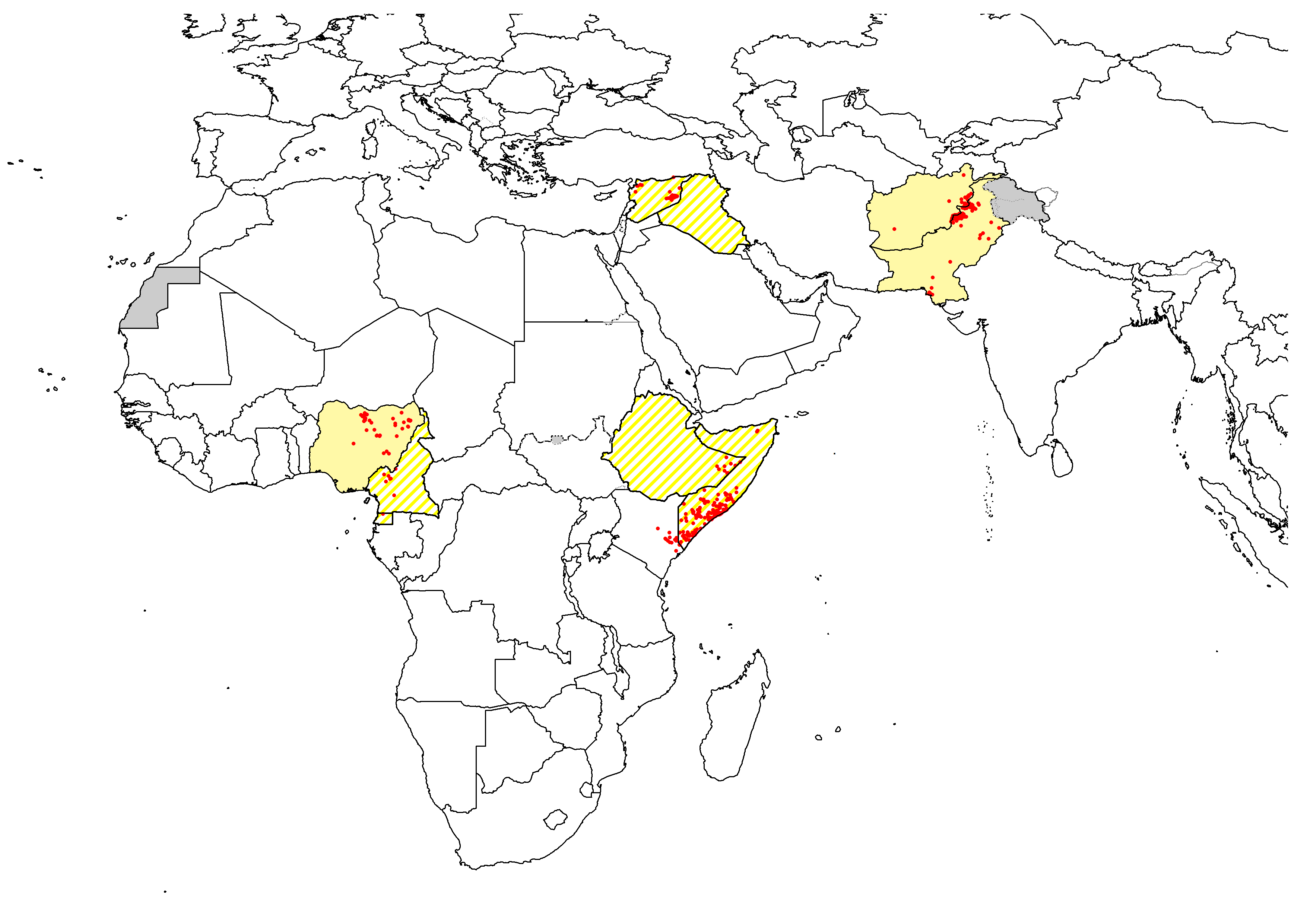 The Middle East Polio Outbreak
38 cases since October 2013
36 Syria
2 Iraq

Most recent Case in Syria: 
onset 21 January 2014 
Hama governorate

Most recent Case in Iraq: 
onset 7 April 2014 
Baghdad-Resafa governorate
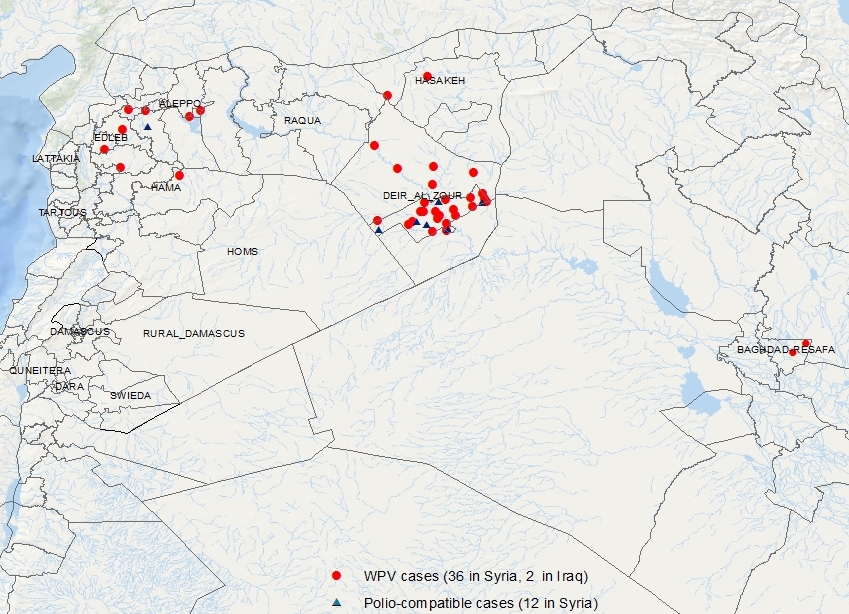 Response Overview
Phase I Goal & Strategic Approach
Interrupt polio in Syria & surrounding countries by end-March 2014 by:
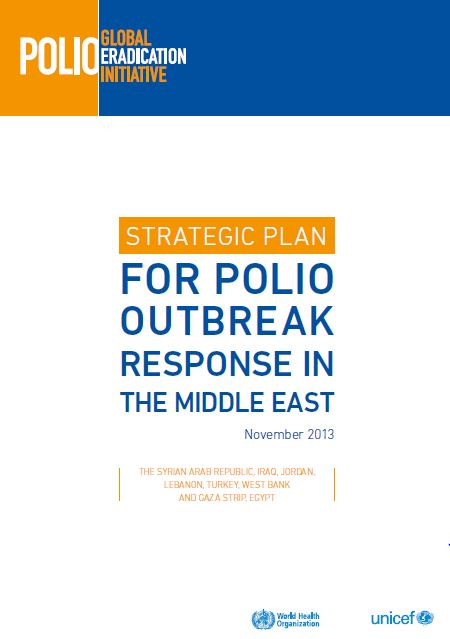 DETECT: to enhance reporting & investigation of acute flaccid paralysis cases (AFP) to ensure rapid detection and tracking of polio virus
RESPOND: implement large scale and repeated Supplementary Immunization Activities (SIAs)
PREVENT: improve routine immunization coverage
Middle East – Actions Phase I ResponseOct 2013  – April 2014
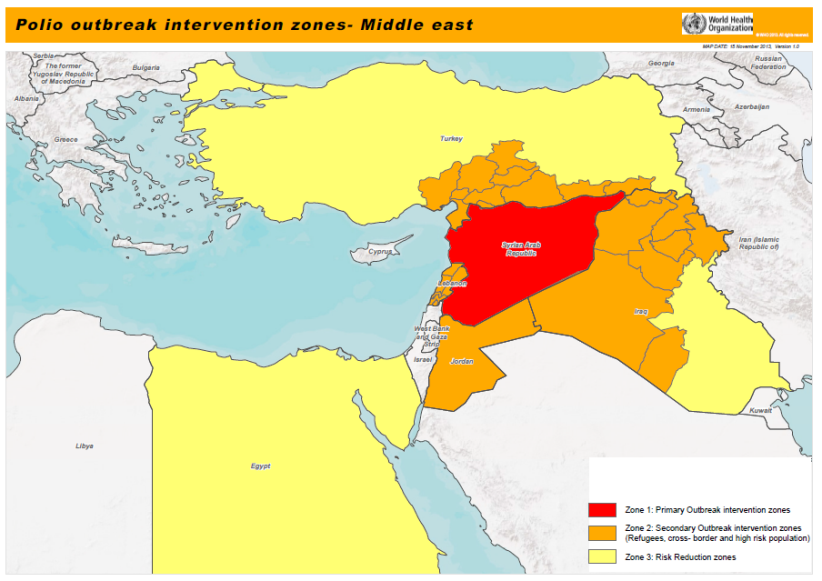 Zone 1:  Primary Outbreak Intervention Zone: Syrian Arab Republic

Zone 2: Secondary Outbreak Intervention Zone: Areas in surrounding countries (Iraq, Turkey, Lebanon and Jordan) at immediate risk. 

Zone 3: Risk Reduction Zone: Rest of neighboring countries
Implementation & children vaccinatedPost-campaign monitoring (Recall)November 2013 – April 2014
Number of children vaccinated
PCM result by recall
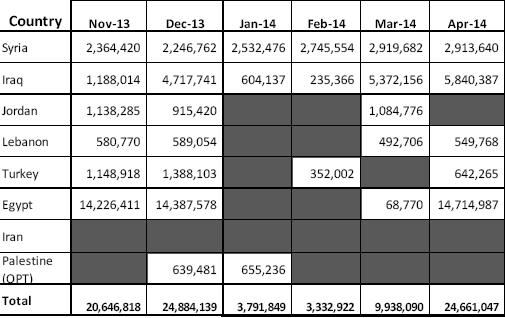 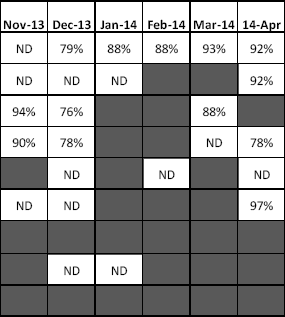 ND – Not Done
Phase I plan impact on the outbreak
The size of polio outbreak has been reduced to the minimum in Syria in 2014 (35 cases in 2013 and one case in 2014,
BUT…
Unfortunately spread of WPV to Iraq

No WPV detected in Jordan, Lebanon, Egypt, Turkey
Absence of WPV in environmental samples in Palestine since March 2014
* all sources
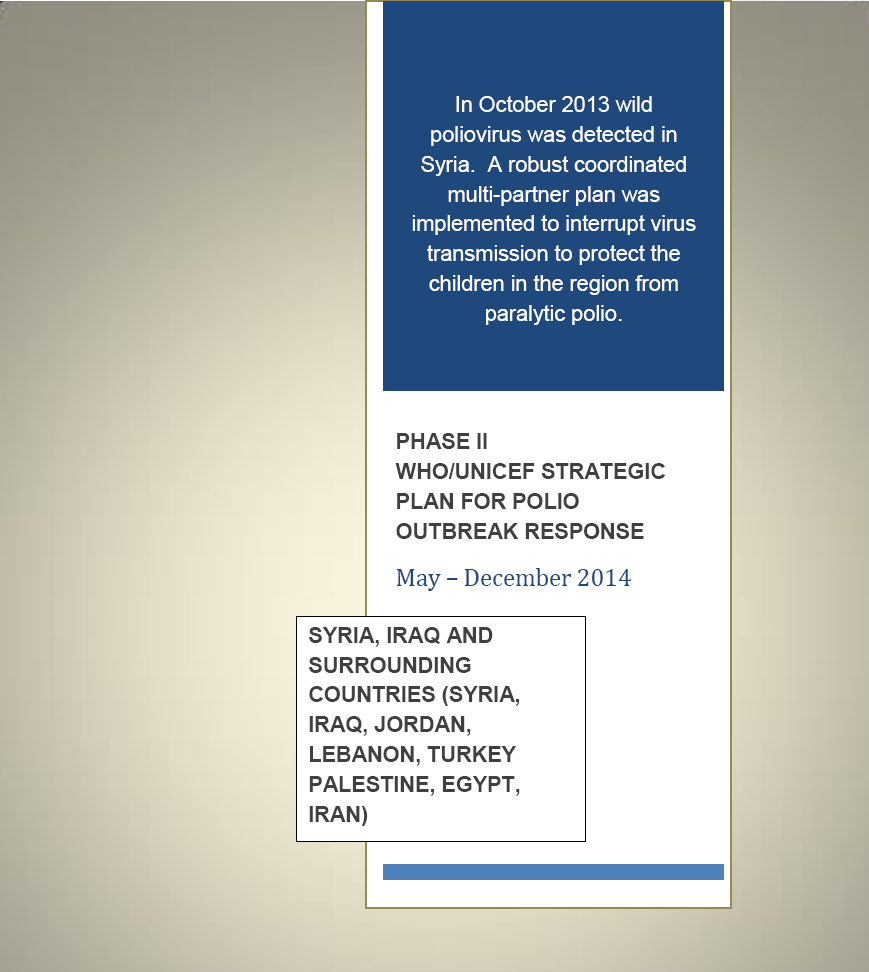 The GOAL has been updated:

Interrupt polio virus transmission by August 2014
Phase II Response: Objectives
The objectives remained as follows:

Detect-AFP
Respond-SIAs 
Prevent-RI
Phase II Response: Objectives
Phase II focus:

Quality: Improving the quality and intensity of key activities including SIAs, AFP Surveillance and Routine Immunization services, with emphasis on monitoring during and after campaigns
Reach: Systematic mapping of hard to reach populations wherever they may be and specific targeting of these populations in subsequent SIAs, Routine Immunization and surveillance services
Phase II Outbreak response Plan
May 2014  – Dec 2014
Risk Assessment
Zone 1:  Primary Outbreak Intervention Zone:
Syria
Iraq
Zone 2: Risk Reduction Zone: 
Turkey
Lebanon
Jordan
Palestine
Egypt
Iran
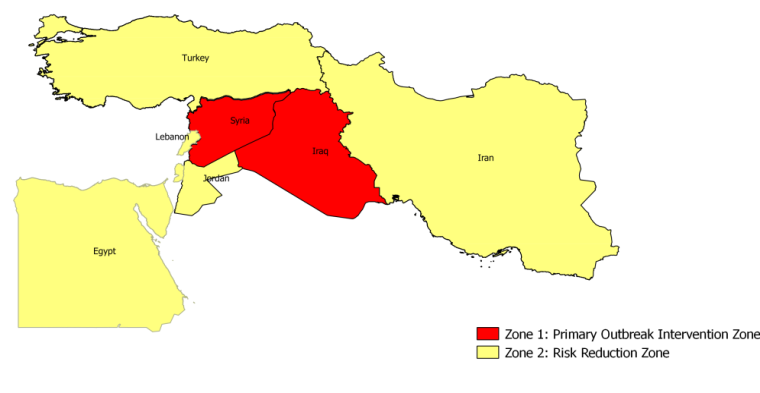 Implementation & children vaccinatedPost-campaign monitoring (Recall)May 2014 – December 2014
Number of children vaccinated
PCM result by recall
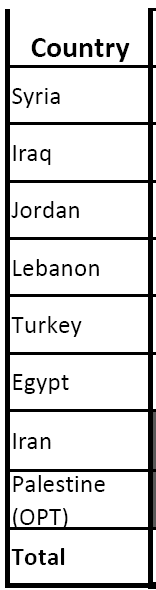 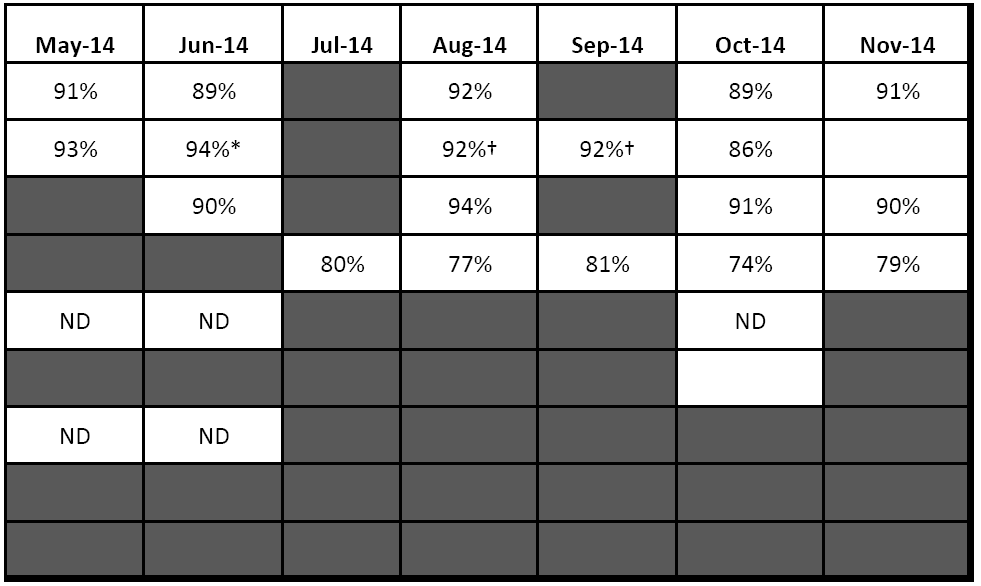 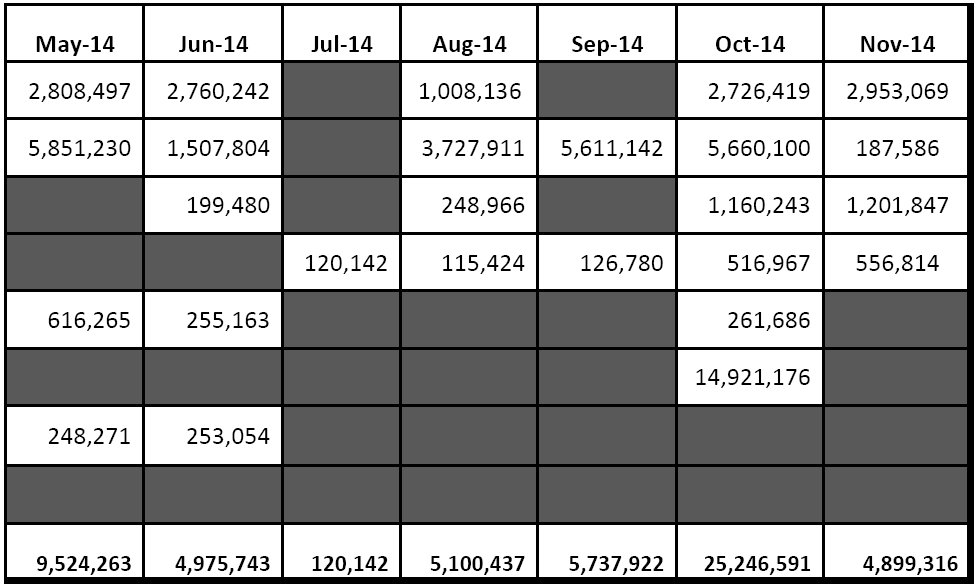 ND – Not Done
SIAs in Lebanon as a response to polio virus in the Middle East
National Campaign
Sub-national Campaign
Polio confirmed case first and most recent
2,6 Million OPV doses were administered
Target of Lebanese and non-Lebanese is 0.5 Million
Cross border, UNHCR centers and airport vaccination activities 2014, Lebanon
Cross Border check points
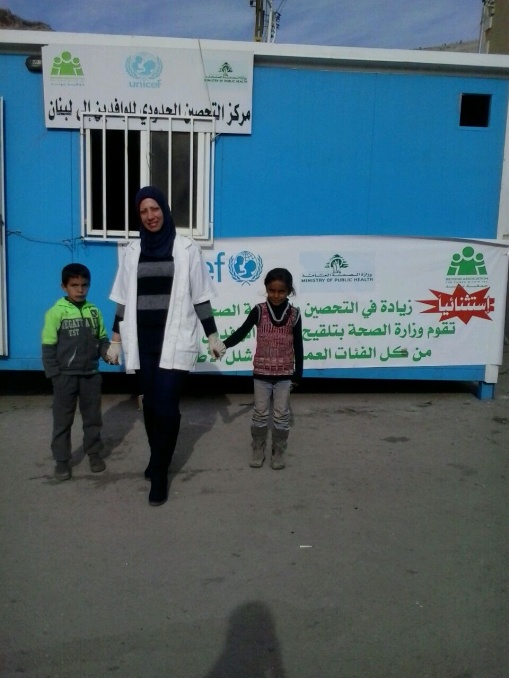 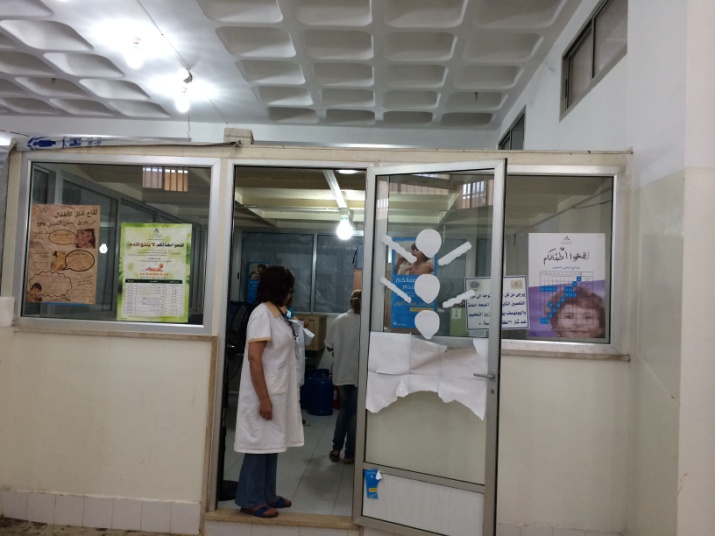 UNHCR
UNHCR Registration sites
Border Teams
80,000 OPV doses have been given at the Border
180,000 OPV doses have been given at UNHCR registration centers
53,000 OPV doses have been given at Airport for all ages coming from infected countries
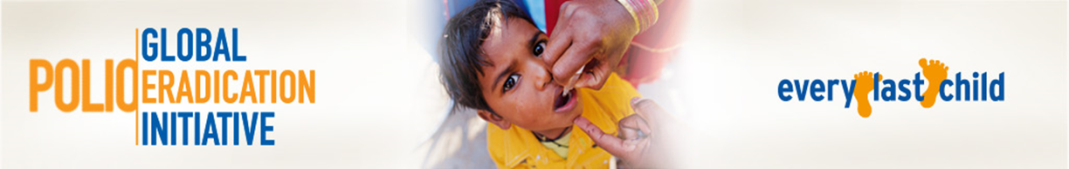 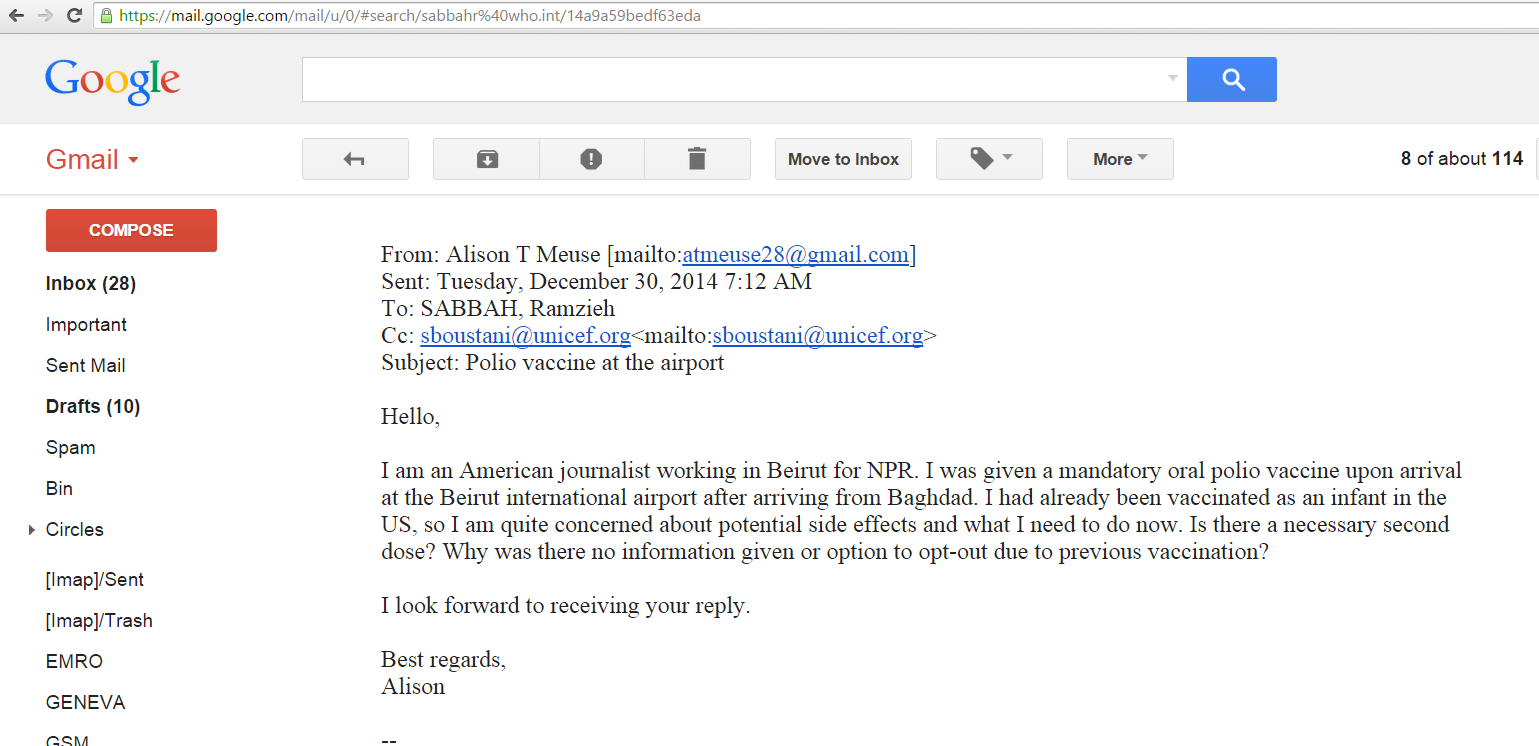 Vaccination team at airport
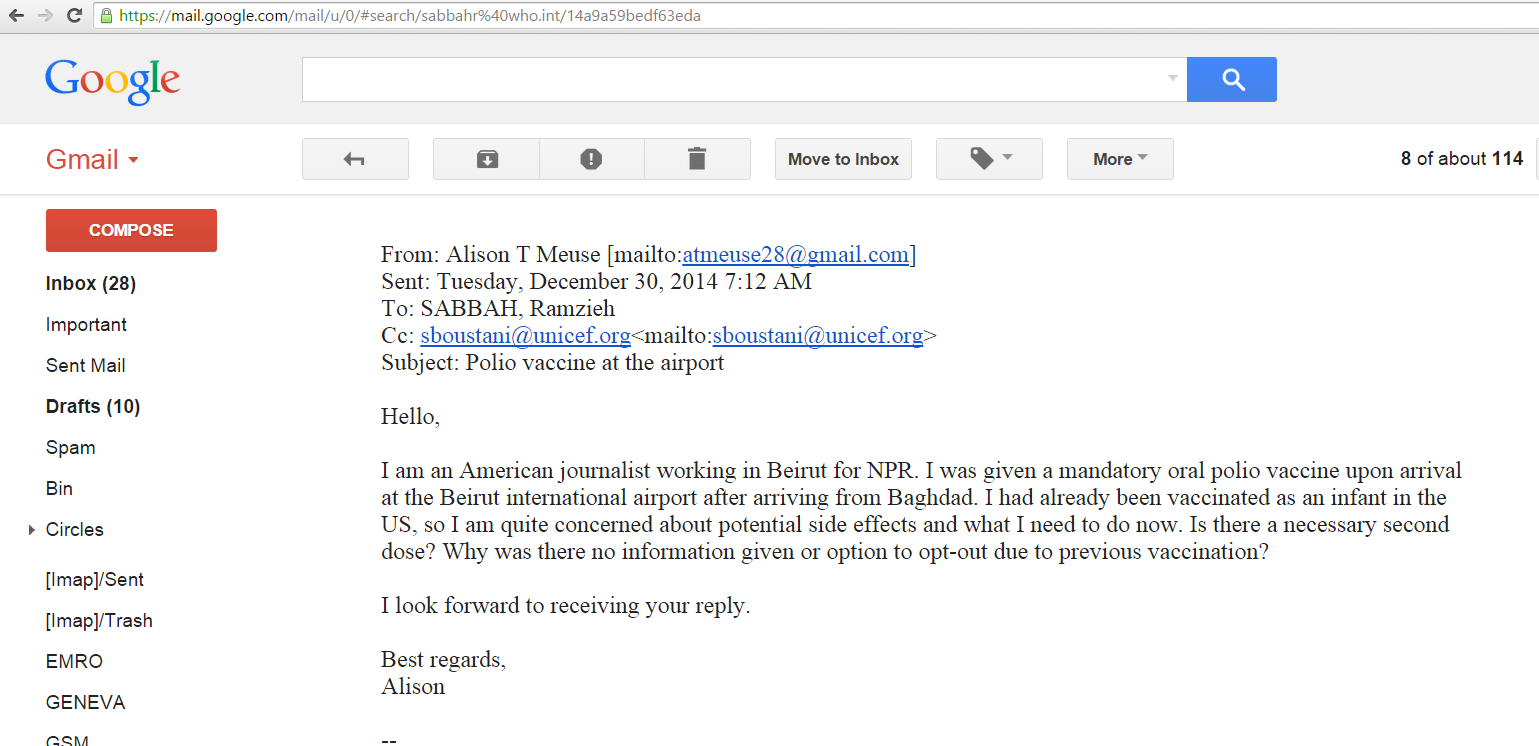 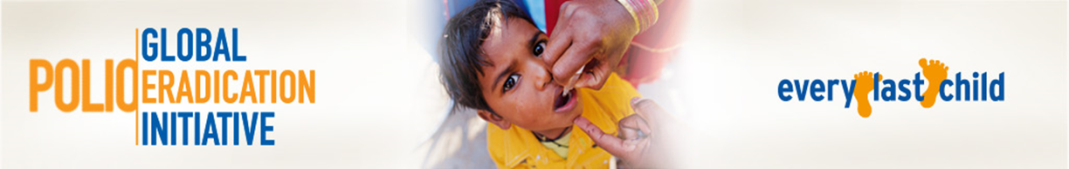 For any action, immediate reaction
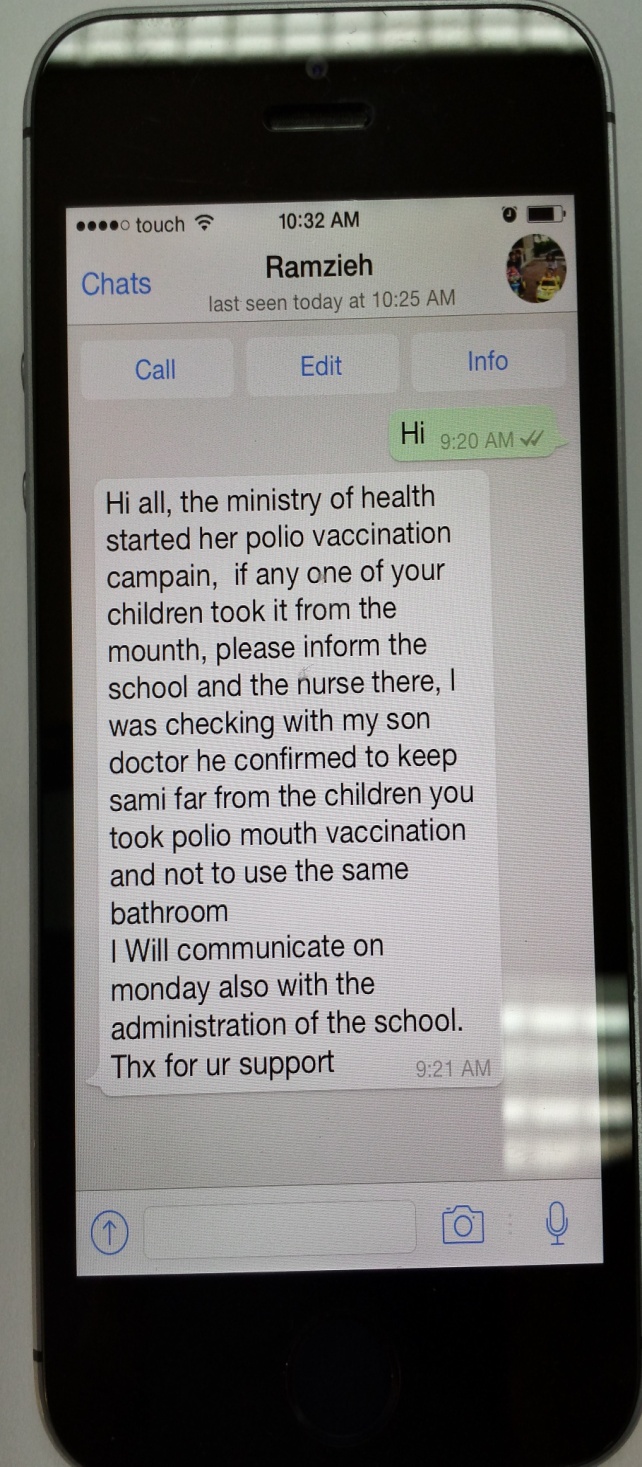 WhatsApp against
Facebook Engagement
The Facebook page became the go-to platform for Lebanese to request information, interact with the campaign and encourage their peers to vaccinate their children.   As usual, electronic platforms are also a source for misinformation – by being aware of this, however, we also have the opportunity to respond and correct.
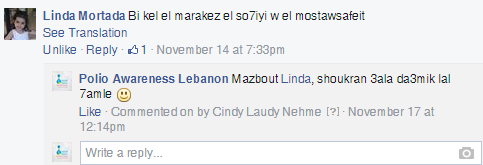 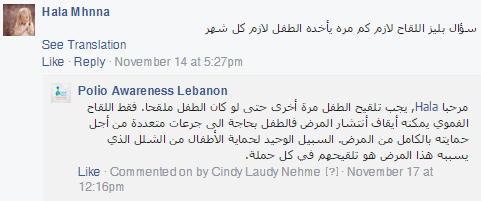 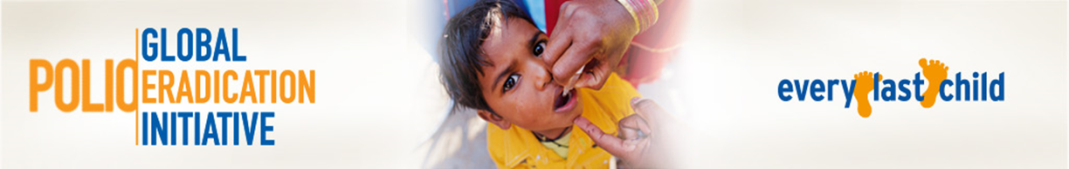 Beyond Polio in ITS
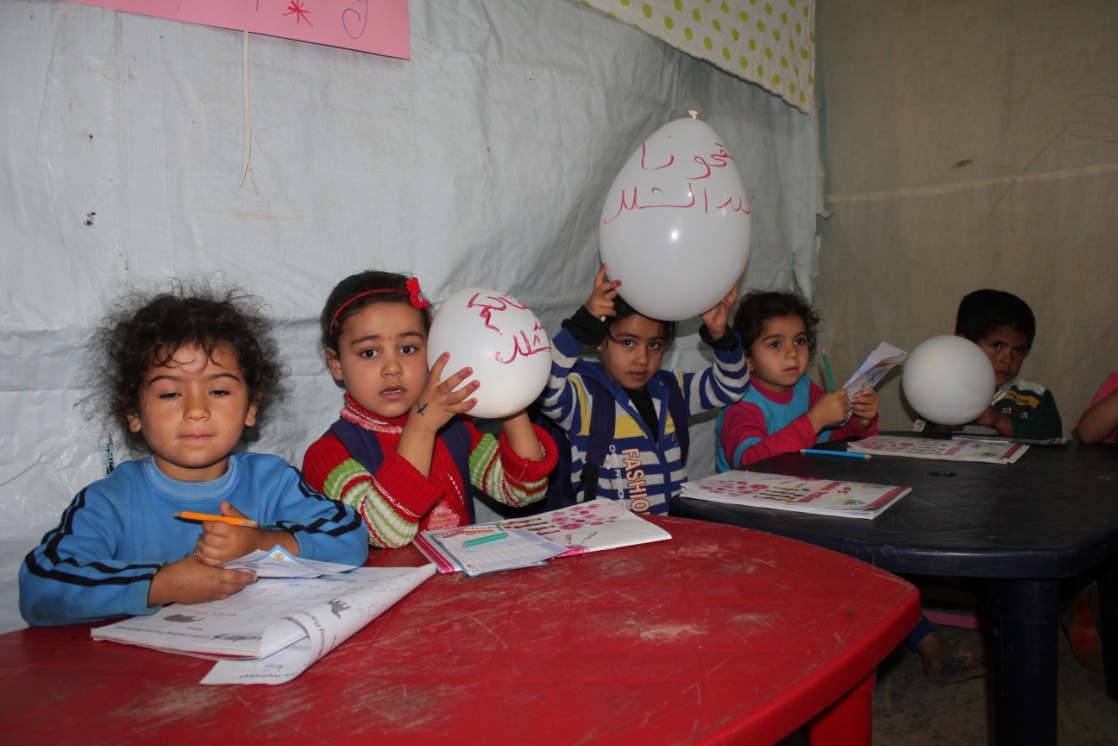 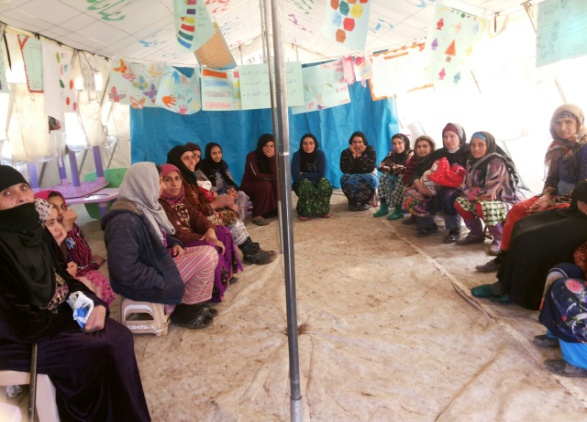 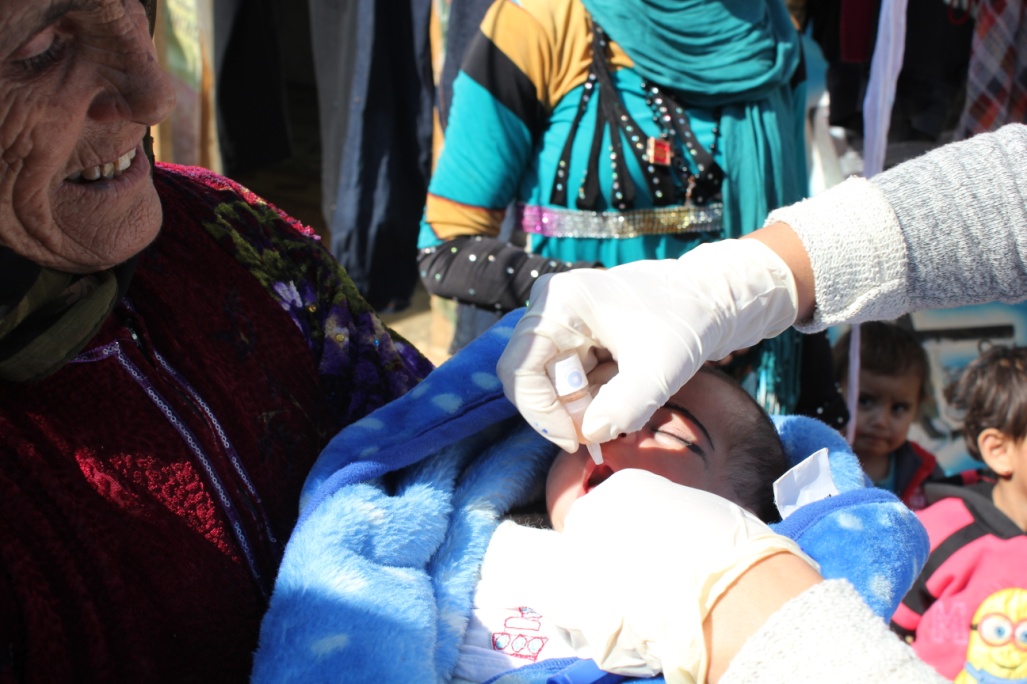 HealthEducation
School Education
Tent to tent OPV
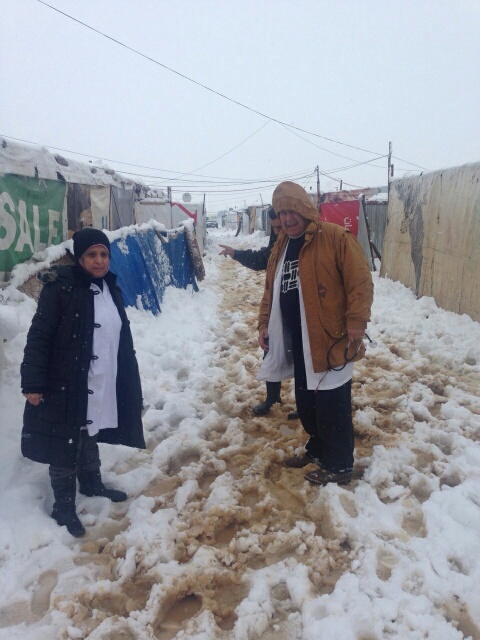 Difficult to access in the winter but succeeded to reach in time to attend the delivery
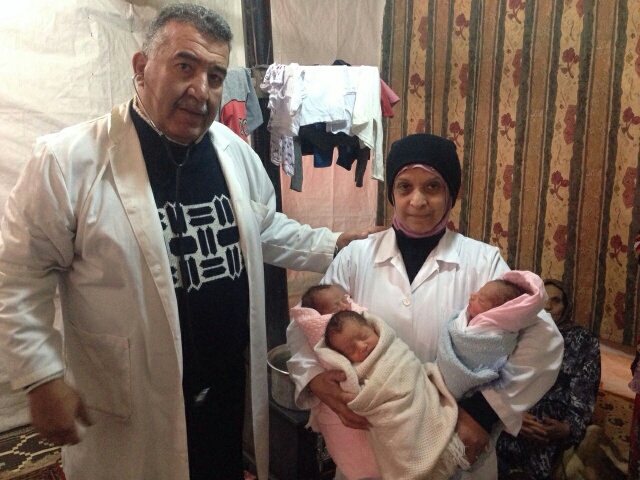 Total SIAs response
56 SIAs rounds conducted across the ME countries(in coordination with UNICEF, WHO,NGOs, Beyond,IRC,and Rotary in Lebanon)

 142,859,279  OPV doses administered
Impact of response on polio cases – Syria
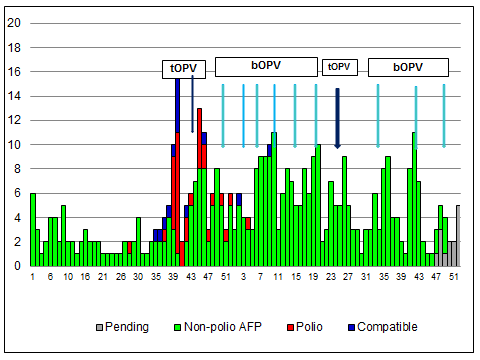 Impact of response on polio cases – Iraq
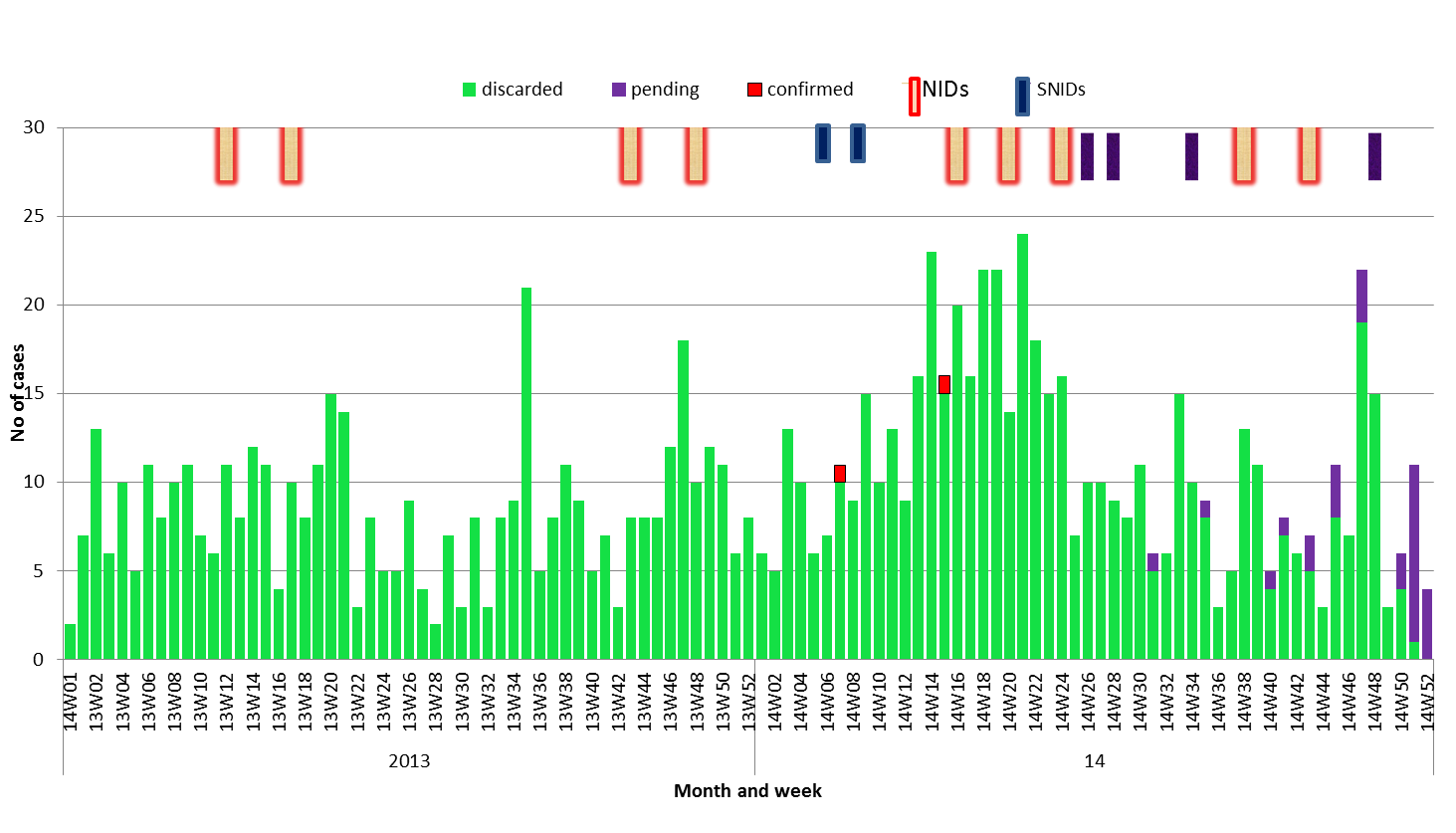 Sub-national AFP and adequacy rates
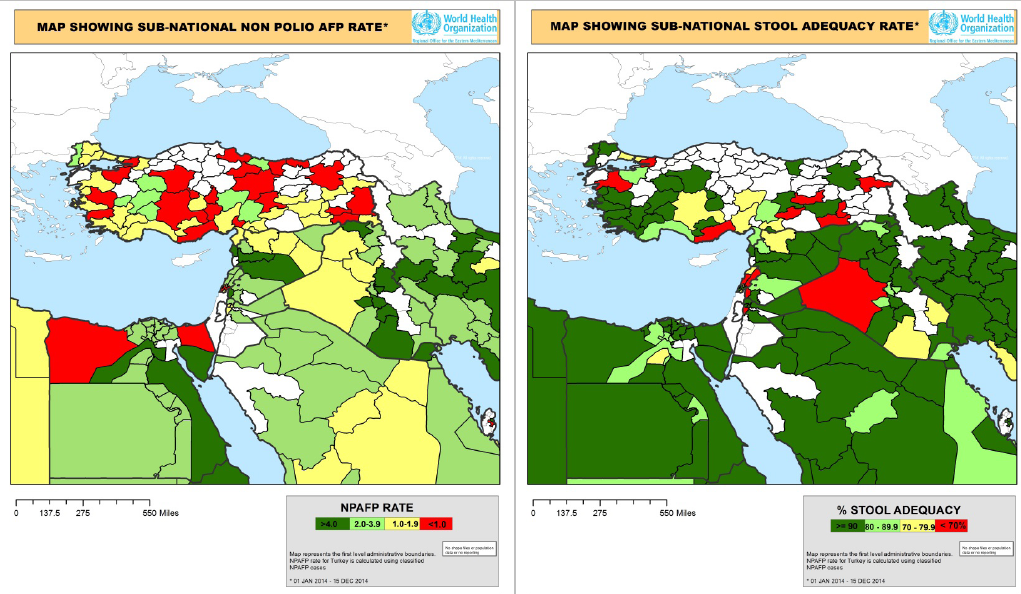 Conclusions: Middle East Outbreak
Phase I and II response completed successfully
Despite serious & continuing conflict, SIAs & surveillance activities have been implemented
Immunization status of children in all response countries has improved
AFP surveillance has improved
It seems that ME polio outbreak came under control, however we have to be cautiously optimistic ….No complacency!
Major risks revolve around conflict, population movement, and changes in access
Thank you
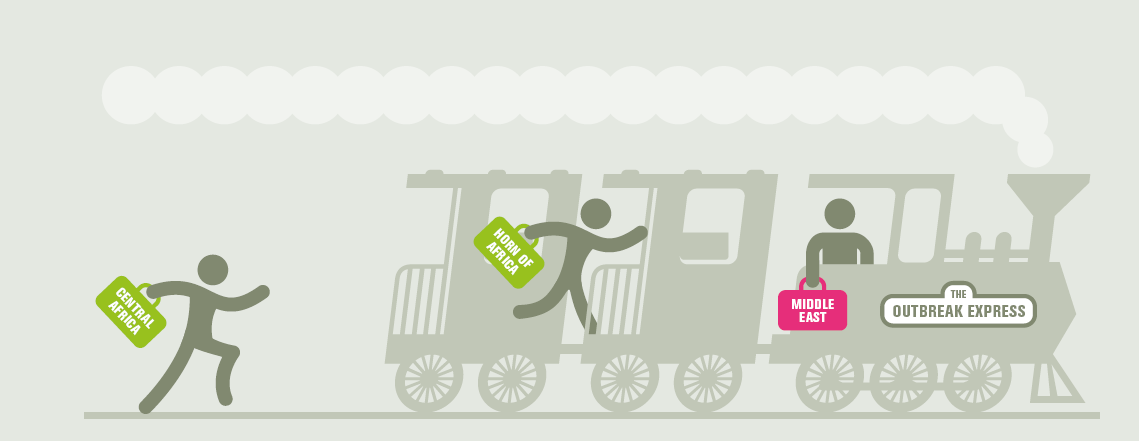